Автоматизация 
звука [Л] в словах и 
предложениях
Составила:
учитель-логопед МБДОУ «Детский сад №15» Хохлова Ирина Владимировна
г. Иваново
Памятка для родителей
Уважаемые родители! Предлагаем вам использовать материал пособия для закрепления у своего ребенка правильного звукопроизношения дома, на каникулах, в период отпусков, развивая его речь, воспитывая любовь к родному языку и культуру речевого общения. 
В ходе работы над автоматизацией звука можно предложить ребенку назвать картинку, повторить предложение, составить свое предложение с данным словом, распространить предложение, что способствует развитию связной речи и активизации словаря детей.
Для развития внимания и памяти предложите ребенку после проговаривания речевого материала вспомнить слова, которые он называл.
Для развития большей речевой активности детей вы можете использовать лексико-грамматические игры со словами.
Памятка для родителей
Лексическо-грамматические игры с ранее отработанными словами: 
а) согласование количественных числительных и существительных — игра «1-2-5»: один лось—два лося—пять лосей
б) счет до 10: один лоб, два лба, три лба … 10 лбов
в) назови ласково: лавка-лавочка    лампа-лампочка
г) образование множественного числа существительных — 
лавка - лавки     лайка - лайки
д) образование родительного падежа множественного числа существительных: игра «Один —много»: 
один лоб - много лбов                         одна лапа - много лап 
ж) согласование с притяжательными местоимениями 
мой, моя, мое: лак-мой лак,    лама – моя лама…
 д). «Запомни, повтори», начиная с трех слов, с постепенным увеличением количества слов в ряду до 6-7: лак-лоб-лодка-
ХАЛАТ
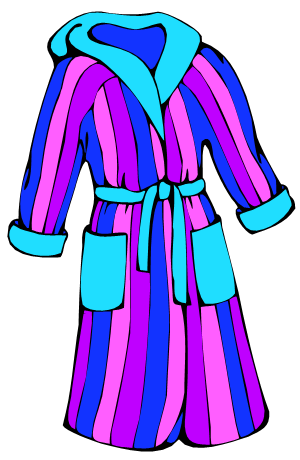 У Лолы халат с воланами.
МОЛОКО
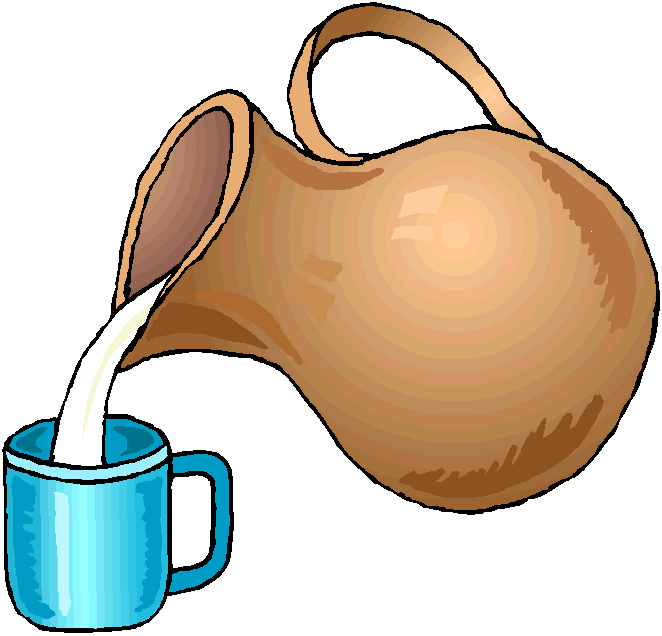 Мила пила холодное молоко.
ПЧЕЛА
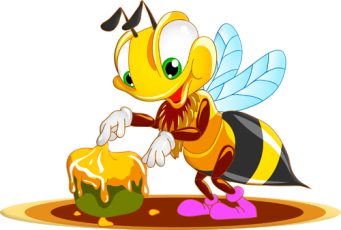 Пчела собирала мед на лужайке.
МЫЛО
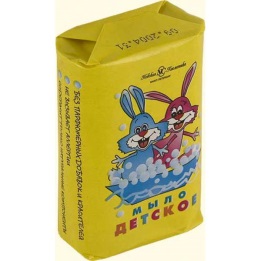 Мама Милу мыла мылом.
ПАЛАТКА
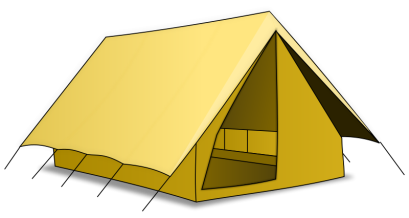 Мила залезла в палатку.
МЕТЛА
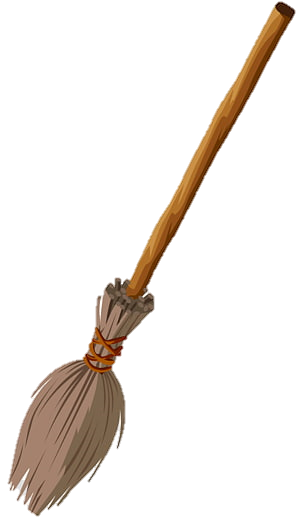 Лада подметала полы метлой.
ПИЛА
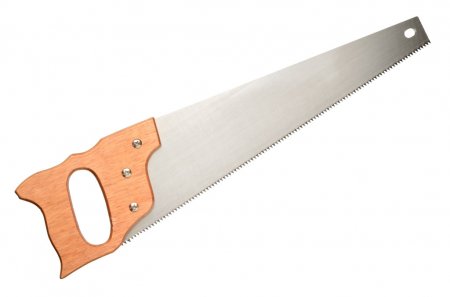 У Славы сломалась пила.
СЛОН
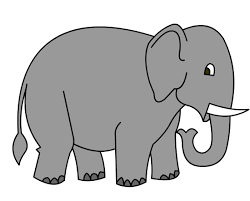 Мила видела тяжелого слона.
КУКЛА
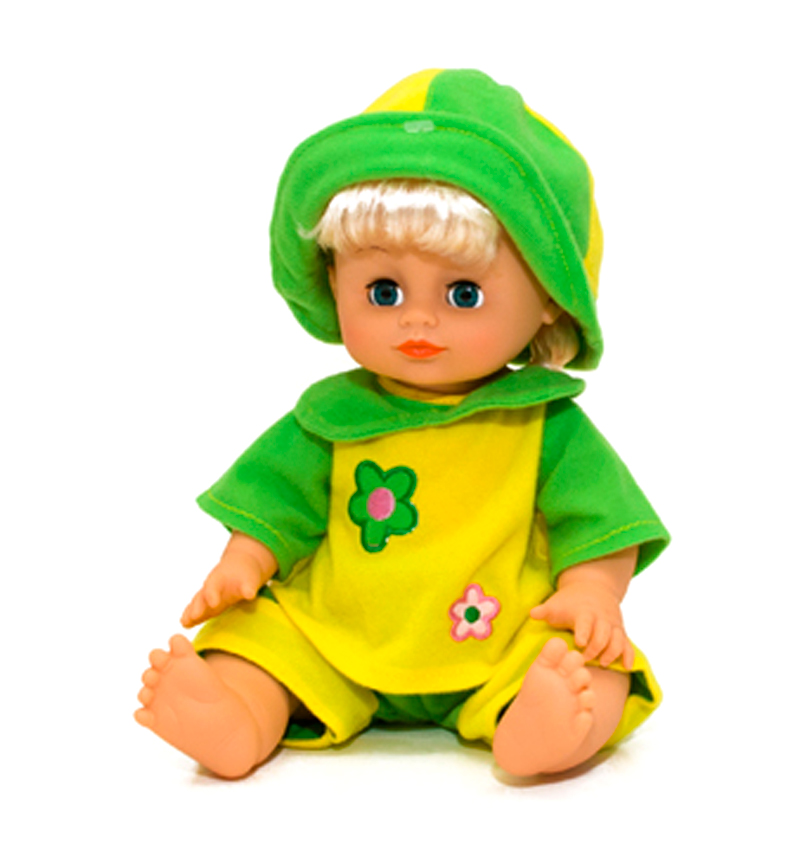 Мила дала Ладе куклу.
КЛОУН
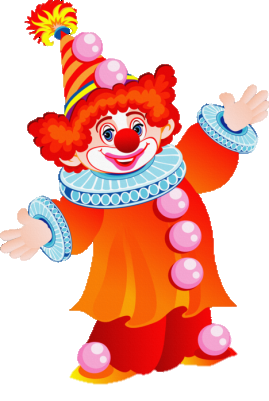 Малыши хлопали в ладоши клоуну.
ЯБЛОКО
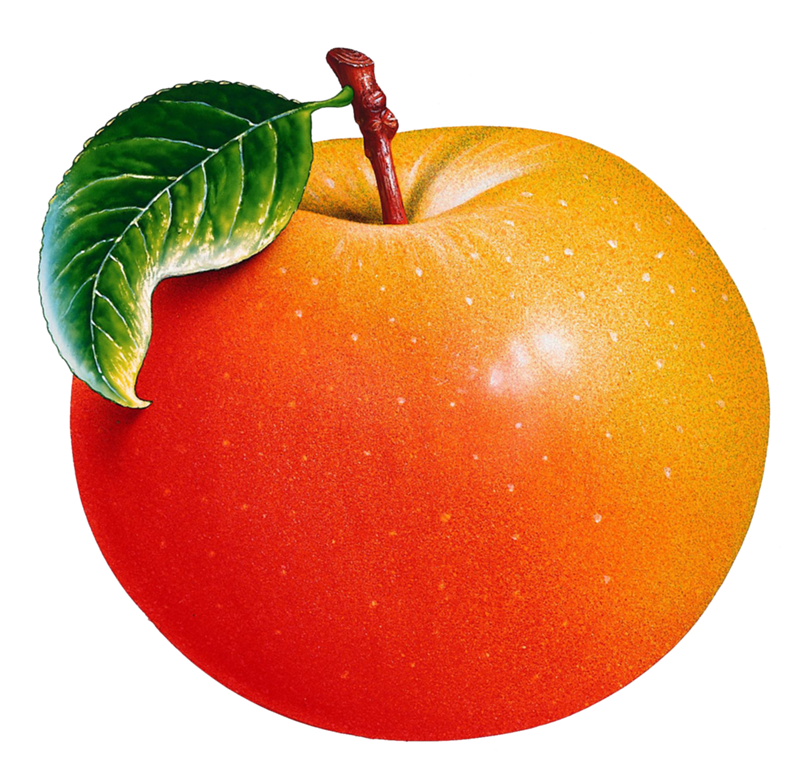 В лавке спелые и сладкие яблоки.
БЕЛКА
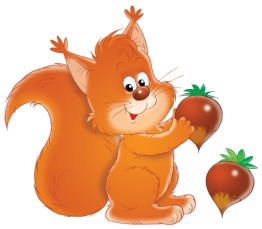 Белка сидела на ветке елки.
ЕЛКА
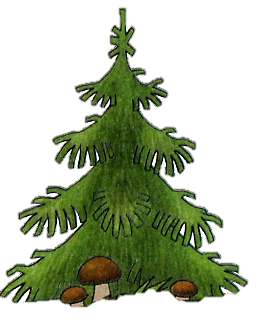 У елки колкие иголки.
ПОЛКА
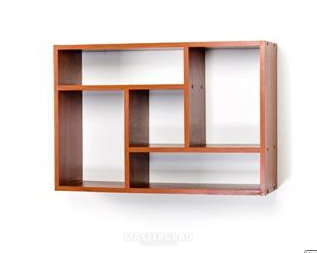 Мила поставила шкатулку на полку.
БУЛКА
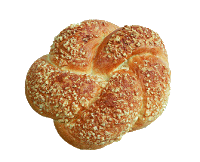 Мила купила сладкую булку.
ПЛАТЬЕ
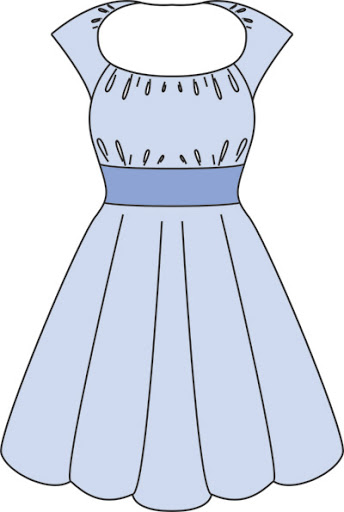 Алла купила голубое платье.
В презентации  использованы  материалы:
Перегудова Т. С, Османова Г. А. Вводим звуки в речь.
Картотека для автоматизации звуков [Л], [Л']
Логопедам-практикам и заботливым родителям.
СПб.: КАРО, 2007
Резниченко Т.С., Ларина О.Д. Говорим правильно. 
Логопедический альбом. Л, Л. – М.: Росмэн-пресс, 2003
Соколова Н.В. Логопедическая тетрадь. Звуки Р,Л,Й. – 
М.: Школьная пресса, 2006. – 64с.
Интернет-ресурсы